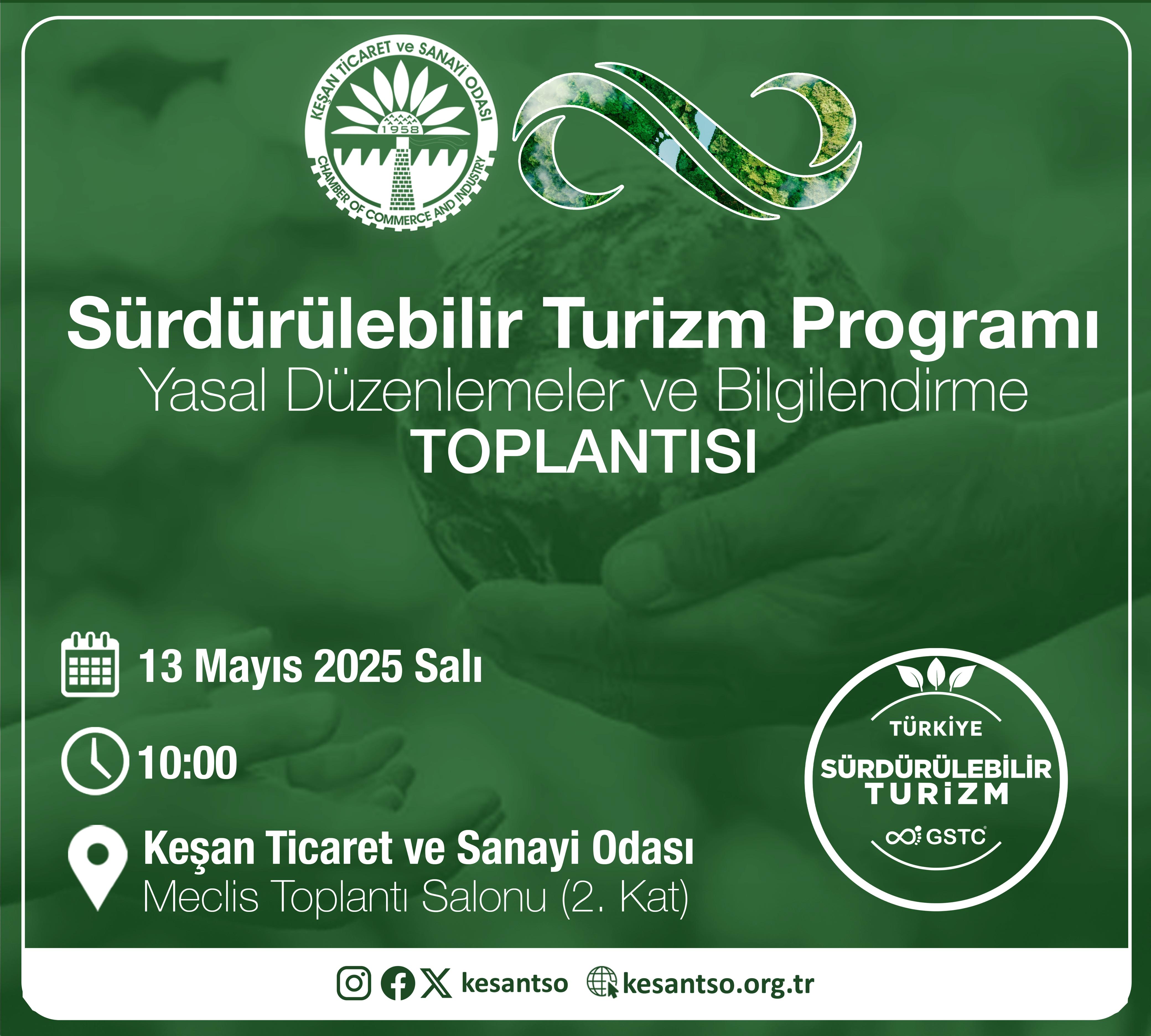 Türkiye Sürdürülebilir Turizm Programı 2. Aşama Belgelendirme Sunumu
KONUŞMACI
AYSU ALMAZ
0542 335 43 18
almazaysu@gmail.com
Sürdürülebilir Turizm Programı nedir?
Bakanlığımızın 15.11.2022 tarihli ve 2022/2 Sıra Sayılı Genelgesi ile 20.02.2023 tarihli ve 2023/3 Sıra  Sayılı  Genelgesinde  düzenleme  yapılarak,  konaklama  tesislerinin  Türkiye  Sürdürülebilir  Turizm Programı kapsamında yükümlülükleri belirlenmiştir.




Global Sustainable Tourism Council (GSTC): Küresel Sürdürülebilir Turizm Konseyi
TGA: Türkiye Turizm Tanıtım ve Geliştirme Ajansı
T.C. Kültür ve Turizm Bakanlığı
Akredite Denetim ve Gözetleme Firmaları
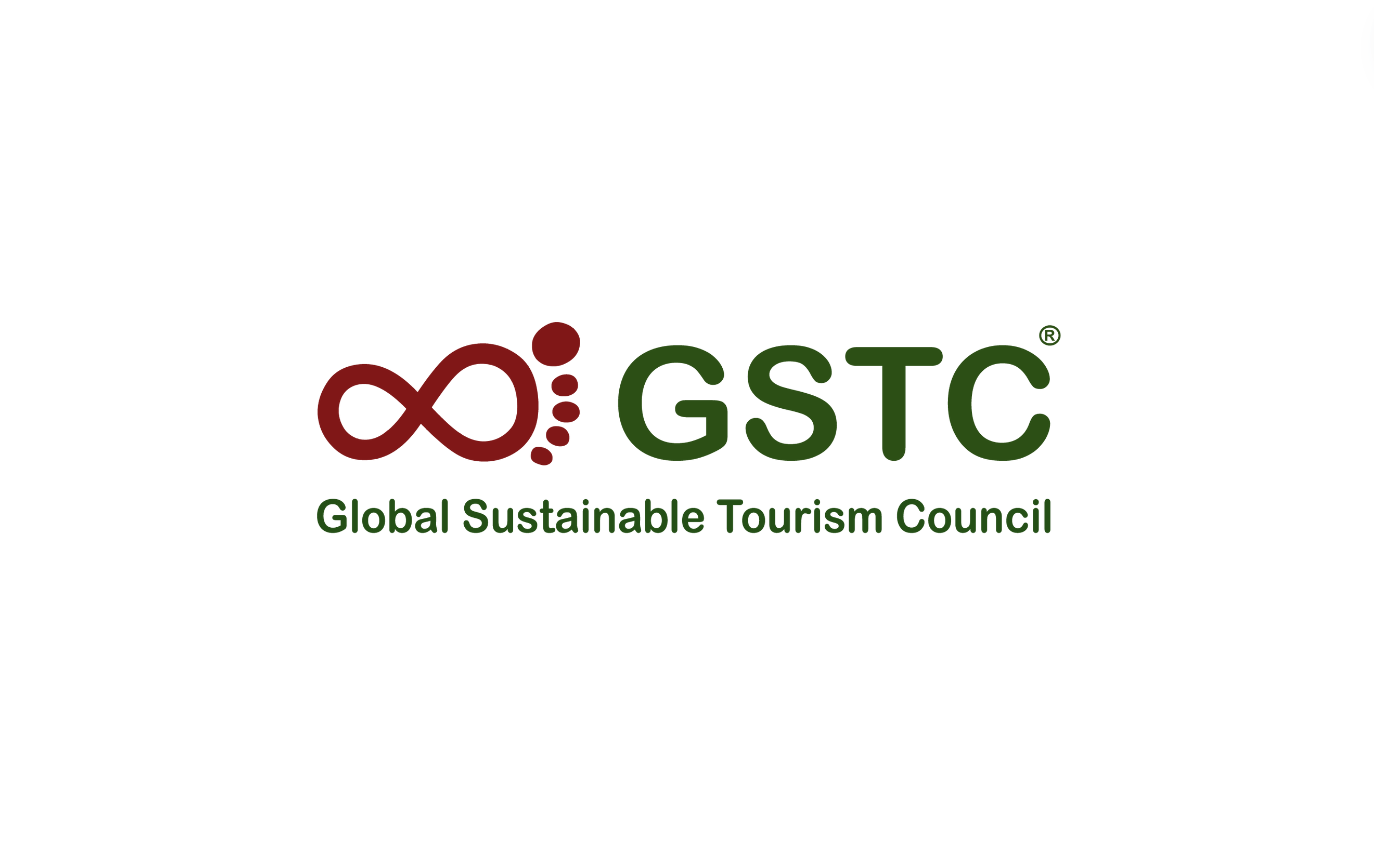 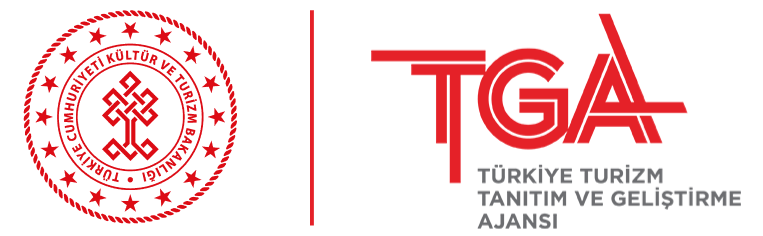 Hangi konaklama işletme türleri, hangi durumda, ne zaman ve kaçıncı aşama Sürdürülebilir Turizm Sertifikası alır?
4 ve 5 yıldızlı oteller, tatil köyleri, butik oteller ve özel konaklama tesisleri doğrudan 3.AŞAMA belge alır.
Diğer türlerin tamamı; 1, 2, 3 yıldızlı oteller, pansiyonlar, kamp/karavan işletmeleri ve apartlar 1.AŞAMA belgelendirmeden başlar.
1. aşama belgelendirme son tarihi: 31.12.2023
2. aşama belgelendirme son tarihi: 31.12.2025
3. aşama belgelendirme son tarihi: 31.12.2030
*** Basit Konaklama İşletme Belgeli tesisler yıldız durumuna bakılmaksızın 1.aşama belgelendirmeden başlayabilir.
3.aşama
1.aşama
2.aşama
3.aşama
2.aşama
3.aşama
1.aşama
3.aşama
Belirlenen sürelerde sertifika alınmazsa veya yanıltıcı/eksik beyan durumunda ne olur?
!
2634 sayılı Kanun'un 33. maddesi kapsamında 2024 yılında uygulanan bazı idari para cezaları şunlardır: 
33'ncü Madde, 1. Fıkra "k" Bendi gereğince; Usul ve esasları Bakanlıkça belirlenen sertifika programları çerçevesinde sertifikaların alınmaması halinde: 64.344 TL.
Bu ceza her yıl (2025 yılı için) yaklaşık %55-58 oranında artırılarak uygulanır.
***İlaveten: Belirli süre faaliyet durdurma, ruhsat iptali, mühürlenme ve ilgili diğer bakanlıkların idari cezaları gibi durumlar ortaya çıkabilir.
GSTC Konaklama İşletmeleri için Sürdürülebilir Turizm Endüstri Kriterleri nelerdir?
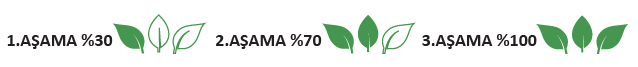 14 Kriter
+ 13 Kriter = 42
+ 15 Kriter = 29
TOPLAM: 42 Kriter
T.C. Kültür ve Turizm Bakanlığı ve TGA tarafından belirlenen 2025 yılı Sürdürülebilir Turizm denetim taban ücret tarifesi aşağıdaki gibidir.
1.Aşama Denetim: 1 tam gün; Fiyat (denetçi/gün): 7.800 TL+ %20 KDV: 9.360 TL
2.Aşama Denetim: 1,5 tam gün; Fiyat (denetçi/gün): 11.700 TL+ %20 KDV: 14.040 TL

Not: Denetim Süresi ve Ücreti; GSTC tarafından denetim ile ilgili belirlenmiş risk durumuna bağlı olarak değişebilir. Ancak genelde küçük işletmelerde yukarıdaki taban ücret tarifesi uygulanır.
3.Aşama Denetim: Genelde 2 tam gün; %100 GSTC Sertifika Mali Teklif 11.700 TL+ %20 KDV: 14.040 TL + GSTC Sertifika maliyeti (%100 Sertifika Alınması Durumunda Ödenir): 30 USD

Not: Denetim Süresi ve Ücreti; Tesisin oda sayısı, personel sayısı, risk durumu (çevresel ve kültürel koruma alanlarına yakınlık durumu), spa, masaj salonu ..vb gibi tesis niteliklerine göre değişiklik gösterir.

***Denetim ücreti dışındaki masraflar (yol, konaklama ücretleri vb.) olması durumunda
ayrıca eklenir.
Denetmen tesis içinde nereleri ve/veya neleri denetleyebilir?
Sürdürülebilir Turizm Denetmeni;

İşyeri Açma ve Çalışma Ruhsatı üzerinde yazan Ada, Pafta ve Parsel sınırları içinde bulunan,

Basit Konaklama İşletme Belgesi ve/veya Turizm İşletme Belgesi üzerinde yazan «kapasite»  kısmındaki her alanı/bölümü denetleme yetkisine sahiptir.

Evraklar özelinde; tüm resmi evrakları, yönetsel dokümanları (muhasebe kayıtları dahil) denetleme yetkisine sahiptir.

Ruhsatsız faaliyet gösteren tesisleri Sürdürülebilir Turizm Denetmeni denetlemez.
Sürdürülebilir turizm denetiminden önce veya sonra DANIŞMAN tutmak zorunda mıyız?
***HİÇBİR KOŞULDA VEYA DURUMDA DANIŞMAN TUTMA ZORUNLULUĞU YOKTUR!***
Hiçbir denetim firması veya denetmen; sizleri danışman tutmaya zorlayamaz!
Hiçbir denetim firması veya denetmen; aynı tesise hem denetmenlik hem danışmanlık yapamaz!
Hiçbir denetmen; denetim sonrası uygunsuzluk tespit ederse, bunun sonrası sizleri belli bir danışmanla çalışmaya zorlayamaz!
Hiçbir denetmen; denetim öncesi önden uygunsuzluk tespit edip sizleri belli bir danışmanla çalışmaya zorlayamaz!
Hiçbir denetmen; bir danışman ile resmi işbirliği halinde olamaz!
Hiçbir denetmen veya danışman; sizleri resmi evraklarınızı tamamlamanız için belli bir işletmeyle/firmayla/kurum veya kuruluşla sözleşme imzalamaya veya hizmet almaya zorlayamaz!
Hiçbir denetmen; denetim öncesi, esnası veya sonrasında sizlere genel nezaket kuralları dışında bir davranış gösteremez!
«»»Bunların ihlali durumunda: sertifikabilgi@tga.gov.tr adresine mail atabilir veya 0212 970 98 42 nolu telefon numarasına şikayette bulunabilirsiniz!!!»»»
2. Aşama Sürdürülebilir Turizm Denetimi için Belirlenen 29 Kriter Nelerdir?
A1: Sürdürülebilirlik yönetim sistemi

İşletme, büyüklüğüne ve kapsamına uygun, çevresel, sosyal, kültürel, ekonomik, kalite, insan hakları, sağlık, güvenlik, risk ve kriz yönetimi konularını ele alan ve sürekli iyileştirmeyi yönlendiren uzun vadeli bir sürdürülebilirlik yönetim sistemi uygulamaktadır.
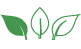 *******A2: Yasal uyum********

İşletme, diğerlerinin yanı sıra sağlık, güvenlik, işgücü ve çevresel konular da dahil olmak üzere yürürlükteki tüm yerel/bölgesel, ulusal ve uluslararası mevzuat ve düzenlemelere uygundur.
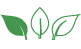 YANGIN YÖNETMELİĞİ !!!
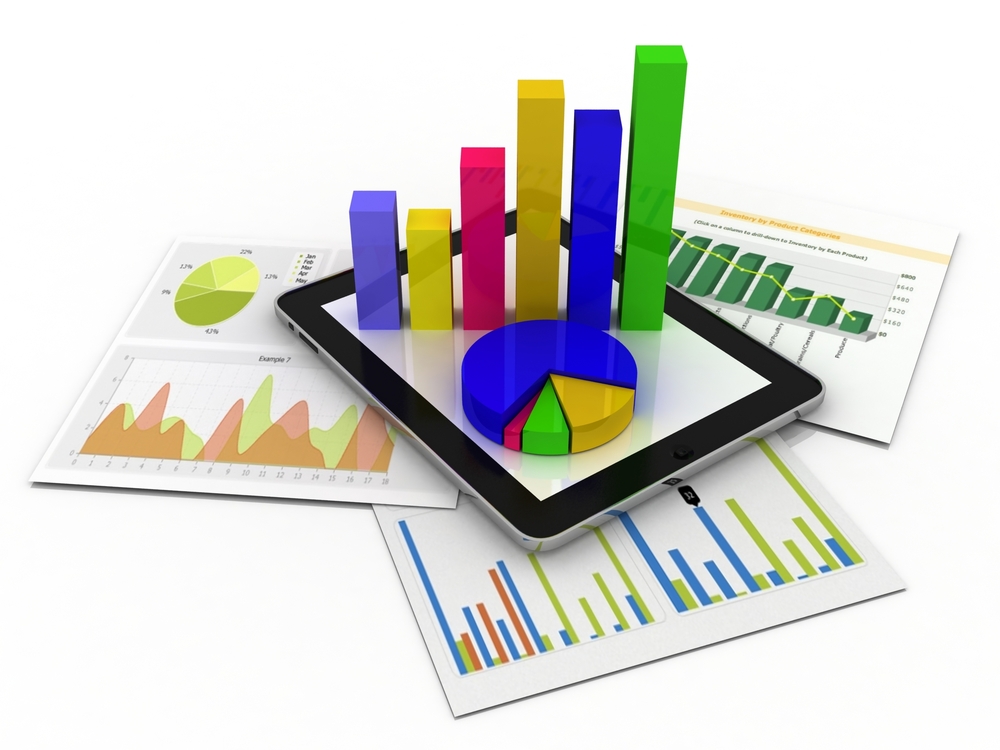 A3: Raporlama ve iletişim

İşletme, sürdürülebilirlik politikasını, eylemlerini ve performansını müşteriler de dahil olmak üzere paydaşlara iletir ve desteklerini almaya çalışır.
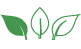 A4: Personel katılımı

Personel, sürdürülebilirlik yönetim sisteminin geliştirilmesi ve uygulanması ile ilgilenmekte, sistemin sunumundaki rolleri ve sorumlulukları hakkında periyodik rehberlik ve eğitim almaktadır.
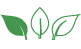 Personelin sahip olması gereken sertifikalar nelerdir?
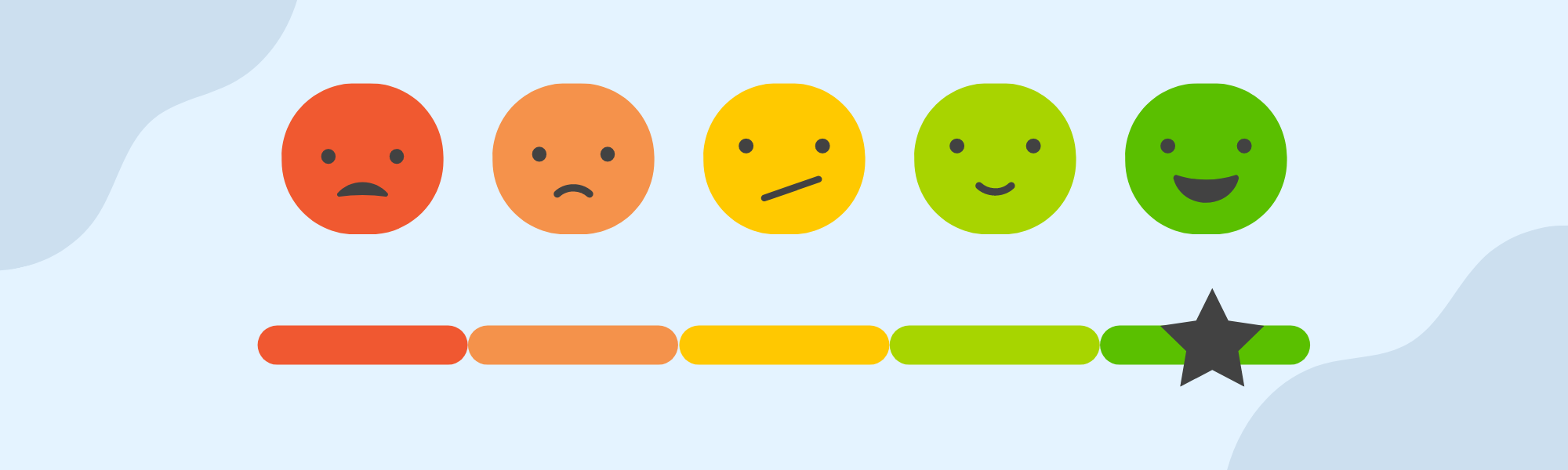 A5: Müşteri deneyimi

Sürdürülebilirlik unsurları da dahil olmak üzere müşteri memnuniyeti izlenir ve düzeltici önlemler alınır.
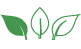 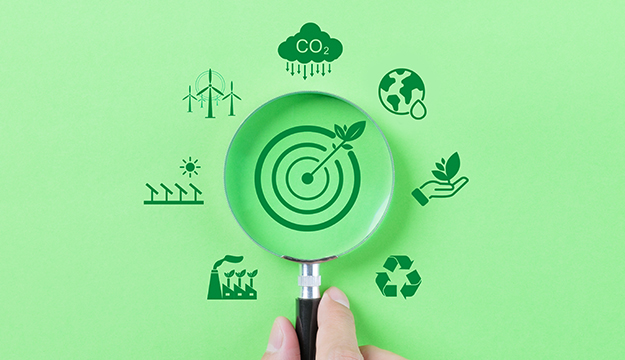 A7.3: Sürdürülebilir uygulamalar ve materyaller

Tesiste yerel/bölgesel olarak uygun, sürdürülebilir uygulamalar ve materyallerin kullanımı bulunmaktadır.
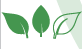 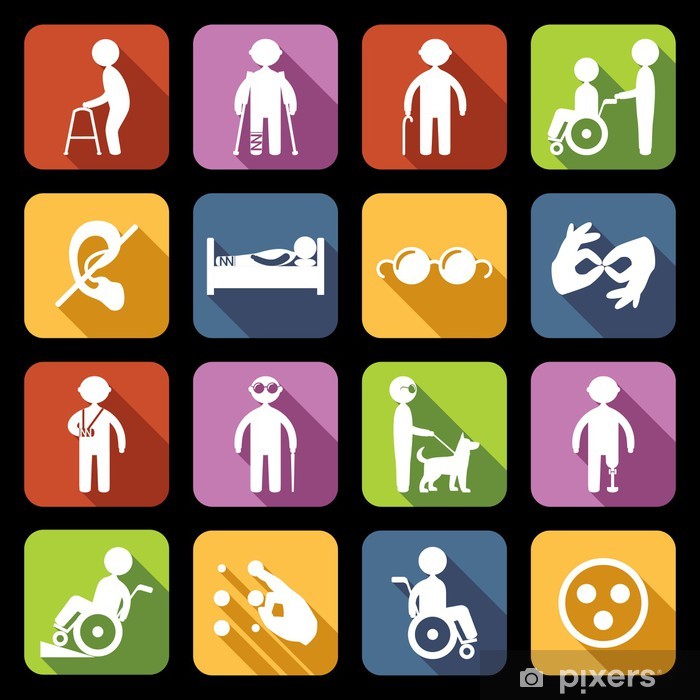 A7.4: Herkes için erişim

Gerektiğinde özel ihtiyaçları olan kişilere erişim ve bilgi sağlanır. Engelli misafirler için belirlenen yönetmelik esaslarına uyum sağlanır.
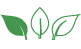 A10: Destinasyonun katılımı

İşletme, bu tür fırsatların bulunduğu destinasyonda sürdürülebilir turizm planlaması ve yönetimi ile ilgilenmektedir.
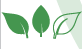 B1: Yerel halkın/bölge halkının desteklenmesi

İşletme, yerel/bölge altyapısı ve sosyal halk gelişimi için girişimleri aktif olarak desteklemektedir. Girişimlere örnek olarak eğitim, öğretim, sağlık ve sanitasyon ve iklim değişikliğinin etkilerini ele alan projeler verilebilir.
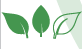 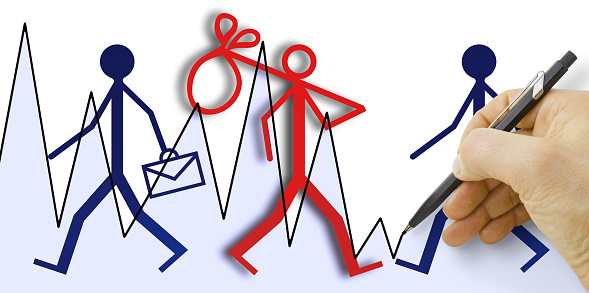 B2: Yerel/bölgesel istihdam

Yerel /Bölge sakinlerine, yönetim pozisyonları da dahil olmak üzere, istihdam ve ilerleme için eşit fırsatlar sunulmaktadır.
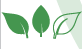 B3: Yerel/Bölgesel satın alma

İşletme mal ve hizmet satın alırken ve sunarken mevcut ve yeterli kalitede yerel/bölgesel ve uygun fiyat tedarikçilerine öncelik vermektedir.
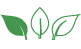 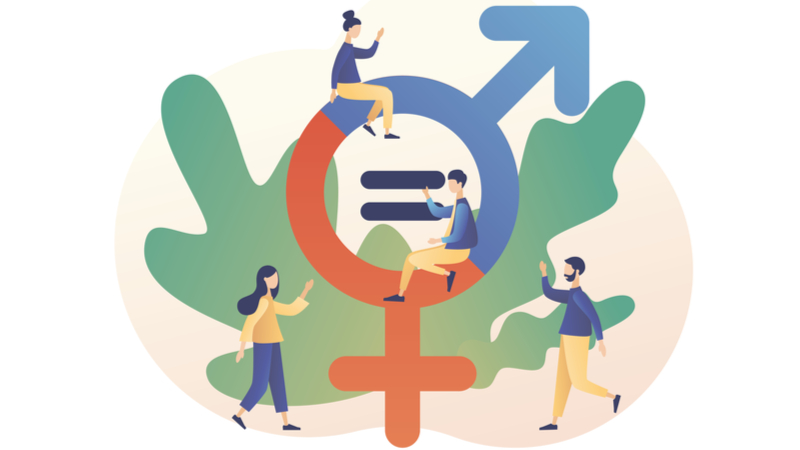 B6: Fırsat Eşitliği

İşletme, ayrımcılık yapılmaksızın yönetim pozisyonları da dahil olmak üzere istihdam olanakları sunmaktadır.
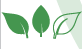 B7: İyi-saygın çalışma

Çalışma haklarına saygı duyulur, güvenli ve emniyetli bir çalışma ortamı sağlanır ve çalışanlara en az asgari ücreti ödenir. Çalışanlara düzenli eğitim, deneyim ve ilerleme fırsatları sunulur.
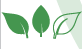 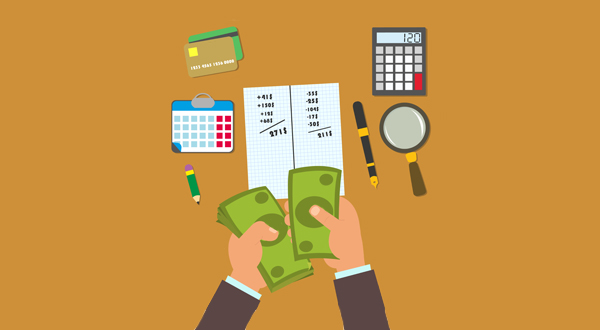 B9: Yerel/Bölgesel geçim kaynakları

İşletmenin faaliyetleri, arazi ve su kaynakları kullanımı, geçiş hakkı, ulaşım ve barınma dahil geçim kaynaklarına yerel erişimi olumsuz etkilemez.
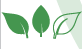 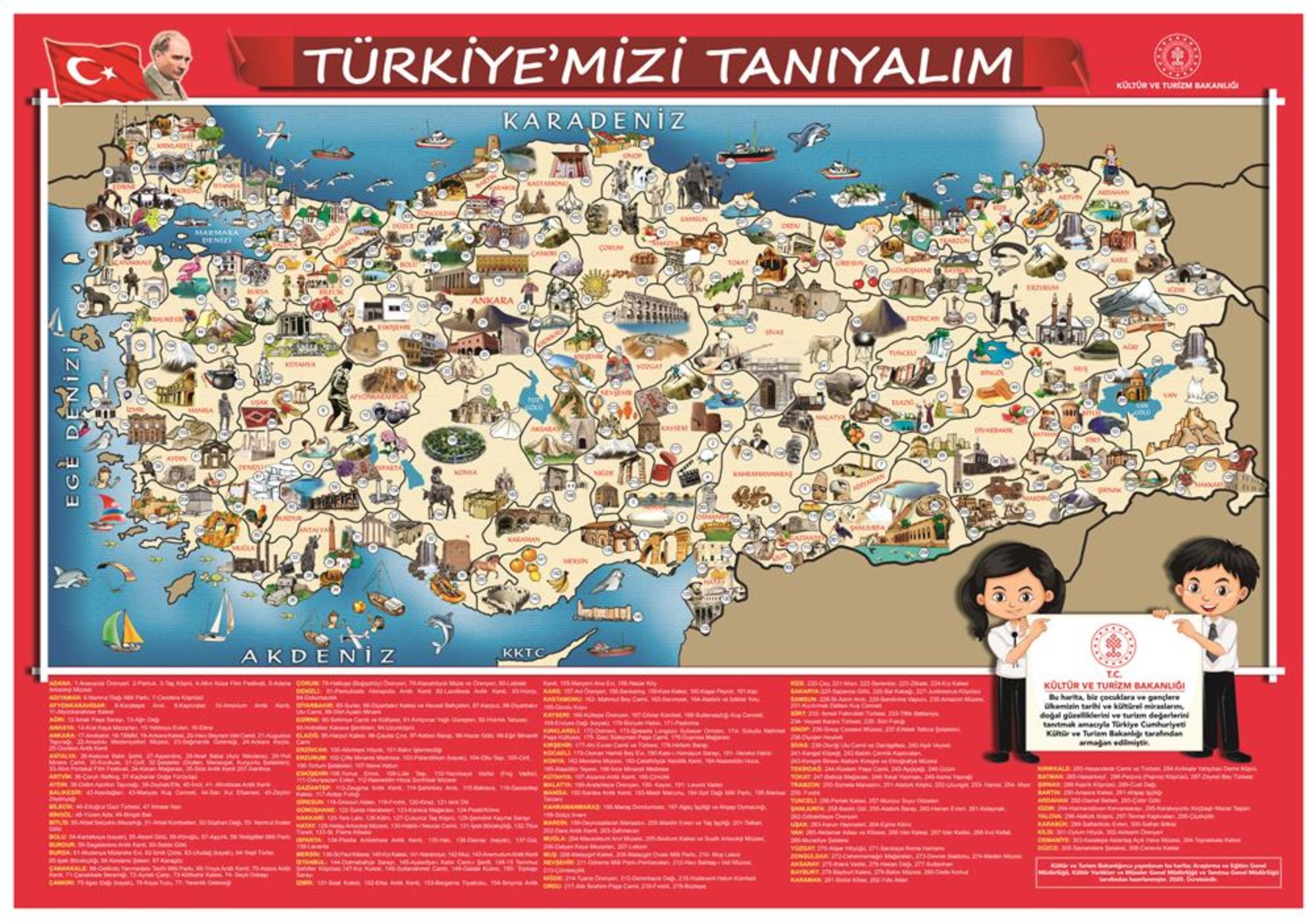 C2: Kültürel mirasın korunması

İşletme, tarihi, arkeolojik, kültürel ve manevi öneme sahip yerel/bölgesel mülklerin, alanların ve geleneklerin korunmasına ve geliştirilmesine katkıda bulunur ve yerel/bölge halkının bunlara erişimini engellemez.
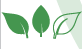 C3: Kültür ve mirasın sunulması 

İşletme, yerel/bölge halkının fikri mülkiyet haklarına saygı gösterirken, geleneksel ve çağdaş yerel kültürün otantik unsurlarını operasyonlarında, tasarımında, dekorasyonunda, mutfağında veya mağazalarında değerlendirir.
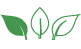 D1.1: Çevreye duyarlı satın alma

Satın alma politikaları, mallar, yiyecek, içecek, inşaat malzemeleri ve sarf malzemeleri dahil olmak üzere çevresel açıdan sürdürülebilir tedarikçiler ve ürünlere öncelik verir.
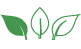 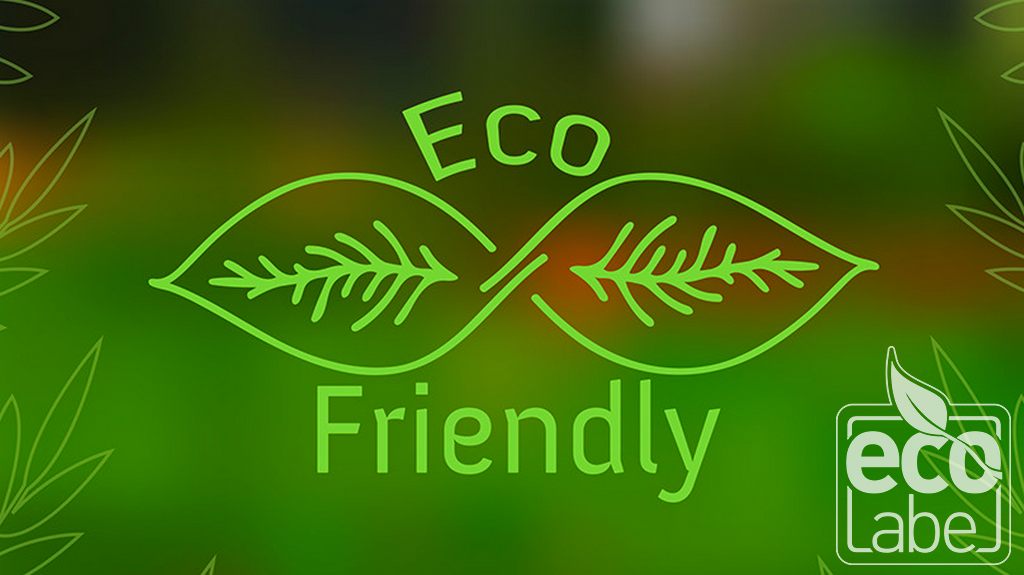 D1.2 Verimli satın alma

İşletme, atıkları en aza indirmek için gıda dahil sarf ve tek kullanımlık malların satın alınmasını dikkatle yönetir.
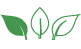 D1.3: Enerji tasarrufu

Enerji tüketimi türe göre ölçülür ve toplam tüketimi en aza indirmek için adımlar atılır. İşletme, yenilenebilir enerji kullanımını arttırmak için çaba göstermektedir.
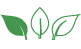 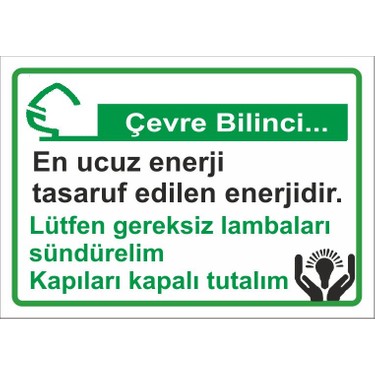 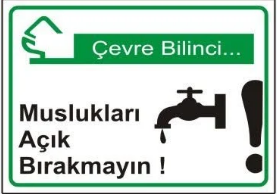 D1.4: Su tasarrufu

Su riski değerlendirilir, su tüketimi türe göre ölçülür ve genel tüketimi en aza indirmek için adımlar atılır. Su temini sürdürülebilirdir ve çevresel akışları olumsuz etkilemez. Yüksek su riski olan alanlarda, şartlara göre su yönetim hedefleri belirlenir ve takip edilir.
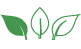 D2.1: Sera gazı emisyonları

İşletme tarafından kontrol edilen tüm kaynaklardan önemli sera gazı emisyonları tanımlanır, mümkün olduğunda hesaplanır ve bunlardan kaçınmak veya en aza indirmek için prosedürler uygulanır. İşletmenin kalan emisyonlarının dengelenmesi teşvik edilir.
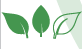 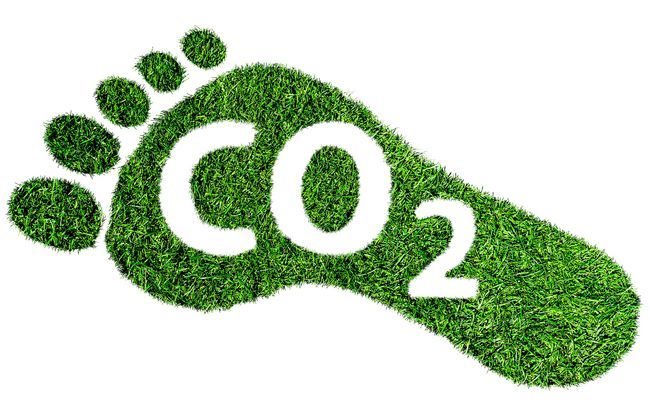 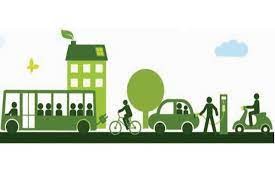 D2.2: Taşımacılık

İşletme, nakliye gereksinimlerini azaltmaya çalışır ve müşteriler, çalışanlar, tedarikçiler ve kendi operasyonlarında daha temiz ve kaynak açısından daha verimli alternatiflerin kullanılmasını aktif olarak teşvik eder.
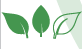 D2.3: Atık su

Gri su dahil olmak üzere atık su etkili bir şekilde arıtılmakta ve  yerel/bölge halkına veya çevreye olumsuz bir etkisi olmaksızın sadece güvenli bir şekilde yeniden kullanılmaktadır veya serbest bırakılmaktadır.
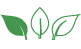 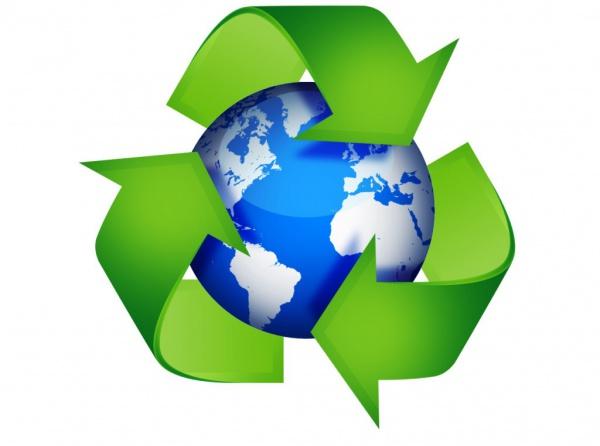 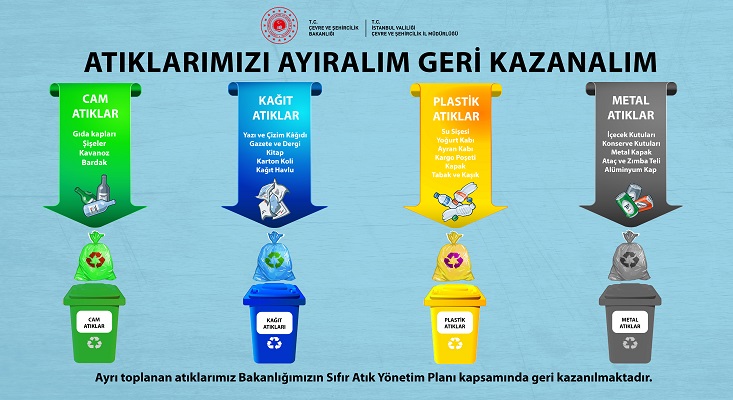 D2.4: Katı atık

Gıda atığı da dahil olmak üzere atık ölçülür, atığı azaltma, azaltmanın mümkün olmadığı durumlarda yeniden kullanma veya geri dönüştürme mekanizmaları mevcuttur. Herhangi bir atık bertarafının yerel/bölgedeki nüfus veya çevre üzerinde olumsuz bir etkisi yoktur.
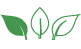 D2.5: Zararlı maddeler

Pestisitler, boyalar, yüzme havuzu dezenfektanları ve temizlik malzemeleri de dahil olmak üzere zararlı maddelerin kullanımı en aza indirilir, mümkünse zararsız ürünler veya işlemlerle ikame edilir. Kimyasalların tüm depolanması, kullanımı, taşınması ve atılması gerektiği gibi yönetilir.
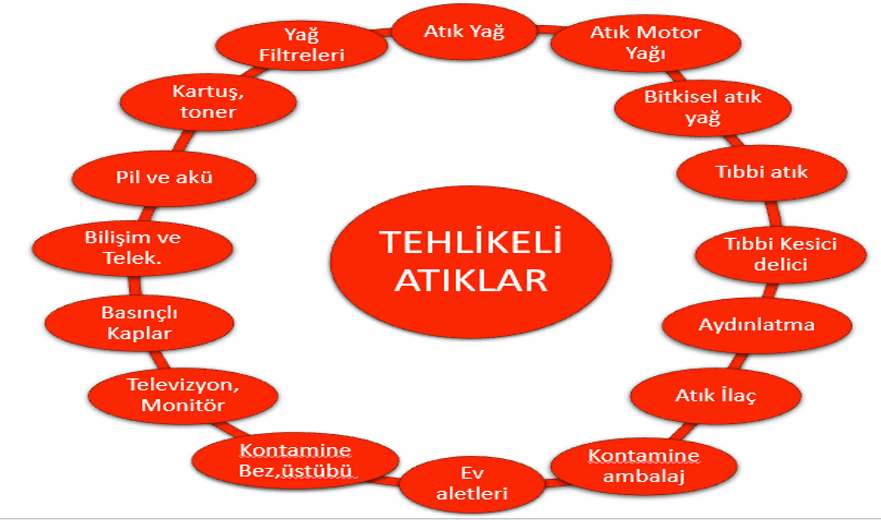 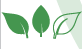 D2.6: Kirliliğin en aza indirilmesi

İşletme, gürültü, ışık, yüzey akışı, erozyon, ozon tabakasını incelten maddeler ile hava, su ve toprak kirleticilerden kaynaklanan kirliliği en aza indirmek için uygulamalara sahiptir ve bunları uygular.
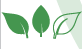 D3.1: Biyoçeşitliliğin korunması

İşletme, kendi mülkünün uygun yönetimi yoluyla biyolojik çeşitliliğin korunmasına destek olur ve katkıda bulunur. Doğal korunan alanlara ve biyolojik çeşitlilik değeri yüksek alanlara özellikle dikkat edilir. Doğal ekosistemlerdeki herhangi bir rahatsızlık en aza indirgenir, verilen zararlar rehabilite edilir ve koruma yönetimine telafi edici katkılar sunulur.
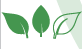 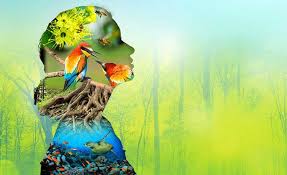 D3.4: Yaban hayatı etkileşimleri

Serbest dolaşımdaki yaban hayatı ile etkileşimler, kümülatif etkiler de dikkate alınarak, bahsi geçen hayvanlar ve vahşi yaşamdaki nüfusun canlılığı ve davranışı üzerindeki olumsuz etkileri önlemek üzere yayılmacı olmayan ve sorumlu bir yönetim anlayışı çerçevesinde sürdürülmektedir.
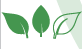 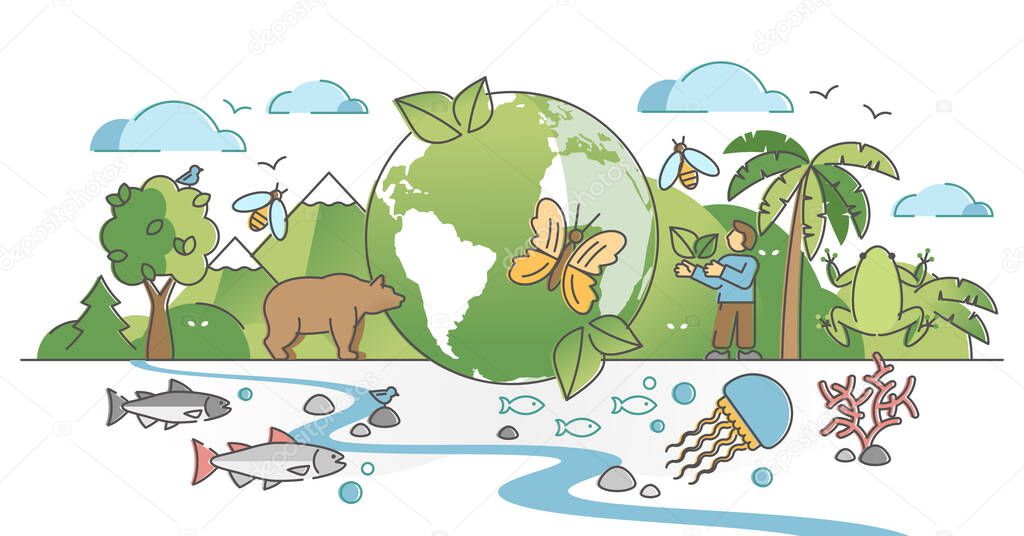 D3.3: Doğal alanlara ziyaretler

İşletme, olumsuz etkileri en aza indirmek ve ziyaretçi memnuniyetini en üst düzeye çıkarmak için doğal alanlara ziyaretlerin yönetimi ve tanıtımı için uygun yönergeleri izler.
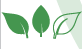 KATILIMINIZ İÇİN TEŞEKKÜR EDERİM.
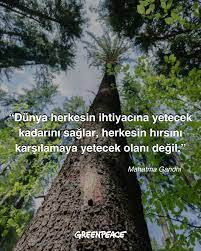 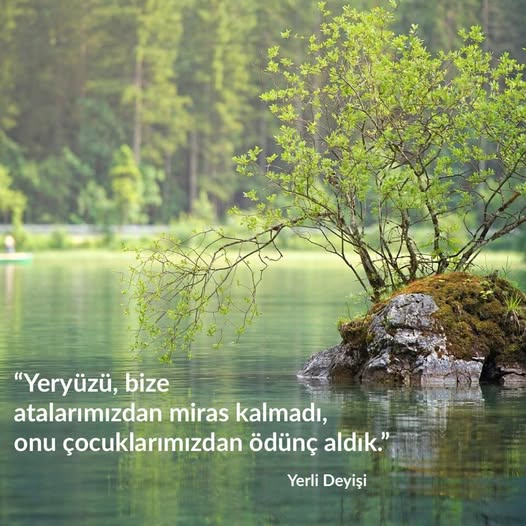 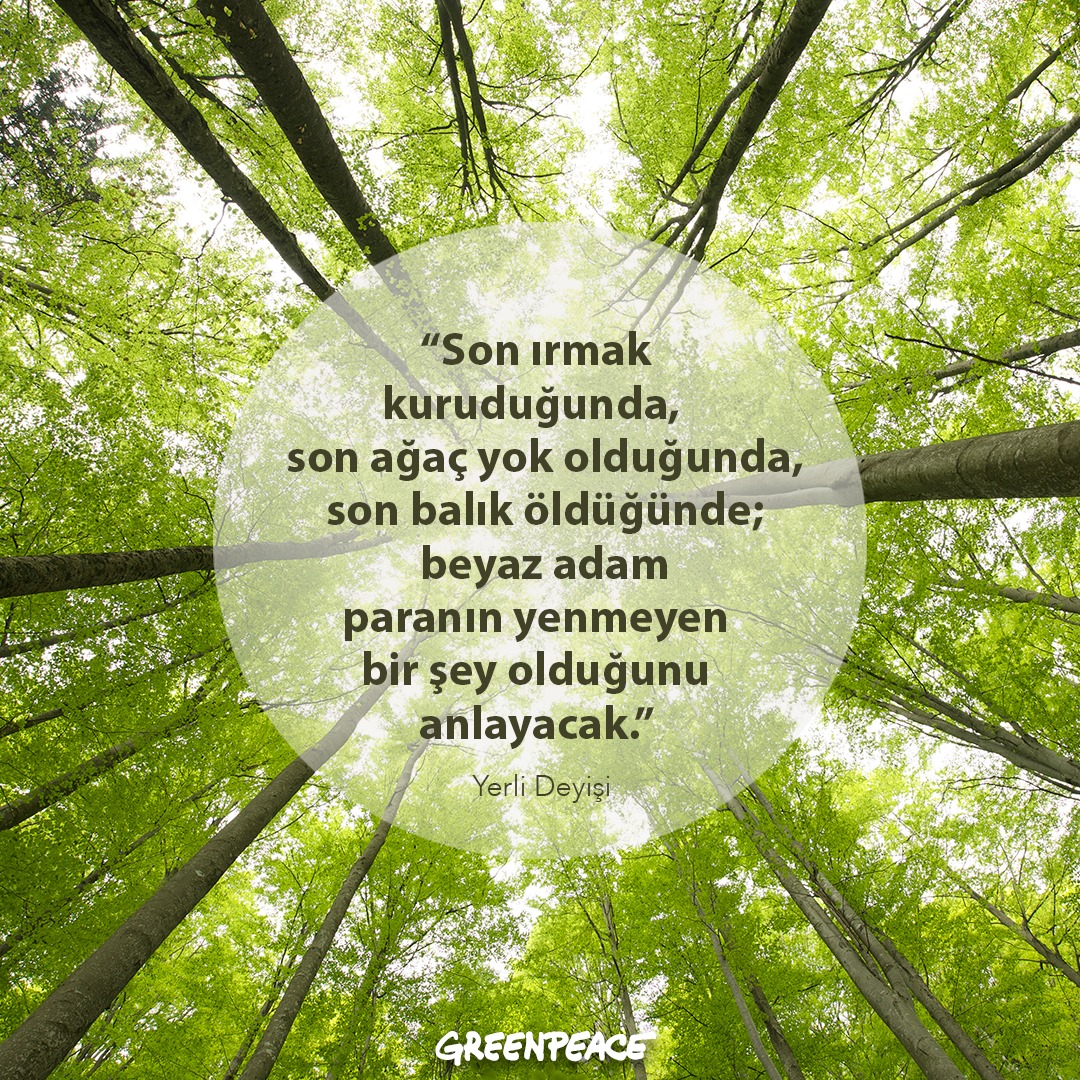